Konsep KLB/Wabah
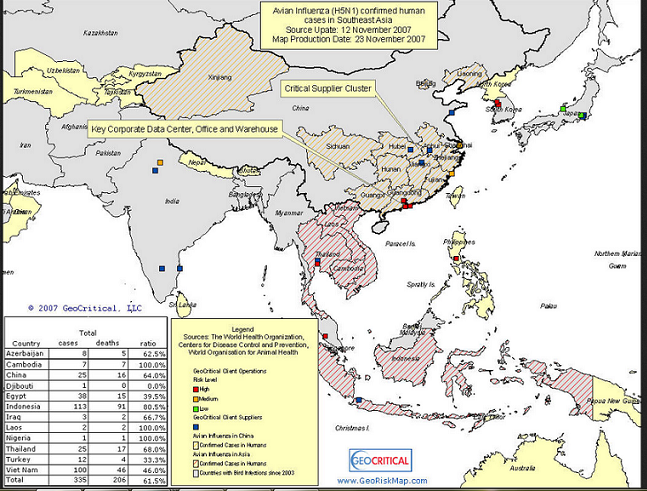 Epidemic
Epidemic [from the Greek epi (upon), demos (people)] …….
is the occurrence in a community or region of cases of an illness, specific health related behavior, or other health related events clearly in excess of normal expectancy. The community or region and the period in the cases occur, are specified precisely.  The number of cases indicating the presence of an epidemic varies according to the agent, size and type of population exposed, previous experience or lack of exposure to the disease, and time and place of occurrence; epidemicty is thus relative to the usual frequency of the disease in the same area, among the specific population, at the same season of the year. A single case of a communicable disease long absent from a population or first invasion by a disease not previously recognized in that area requires immediate reporting and full field investigation; two cases of such of disease associated in time and place may be sufficient evidence to be considered an epidemic.  
.
Outbreak………..
is the synonym of epidemic. Sometimes the preferred word, as it may escape sensationalism associated with the word epidemic. Alternatively, a localized as opposed to generalized epidemic
UU No. 4/1984 tentang WABAH PENYAKIT MENULAR
(pasal 1) Wabah penyakit menular yang selanjutnya disebut wabah adalah kejadian berjangkitnya suatu penyakit menular dalam masyarakat yang jumlah penderitanya meningkat secara nyata melebihi daripada keadaan lazim pada waktu dan daerah tertentu serta dapat menimbulkan mala petaka
(pasal 6) Menteri menetapkan jenis penyakit tertentu yang dapat menimbulkan wabah
Permenkes 560/MENKES/PER/VIII/1989 tentang Penyakit potensial wabah:
Pertusis
Rabies
Malaria
Influenza
Hepatitis
Tifus Perut
Meningitis
Ensefalitis
Antraks
Kholera
Pes
Demam Kuning
Demam Bolak-balik
Tifus Bercak wabah
DBD
Campak
Polio
Difteri
Dirjen PPM&PLP No.451-I/PD.03.04/1991 tentang Pedoman Penyelidikan Epidemiologi dan Penanggulangan KLB
Kejadian Luar Biasa (KLB) adalah timbulnya atau meningkatnya kesakitan/kematian yang bermakna secara epidemiologis dalam kurun waktu dan daerah tertentu.
Situasi KLB di Indonesia 2009
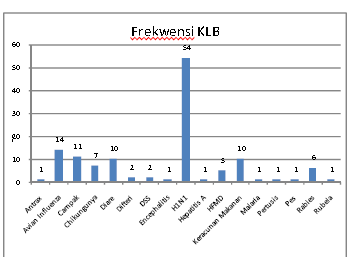 Pseudo epidemik
Adalah peningkatan laporan jumlah kasus yang bukan merupakan wabah
   - perubahan cara pelaporan
   - perbaikan cara diagnosa
   - peningkatan proporsi yang berobat
KONSEP KLB
Kriteria Kerja KLB
Kep. Dirjen PPM&PLP No.451- I/PD.03.04/1991 tentang Pedoman Penyelidikan Epidemiologi dan Penanggulangan KLB telah menetapkan kriteria kerja KLB
1
Timbulnya suatu penyakit menular yang sebelumnya tidak ada atau tidak dikenal
KRITERIA PENETAPAN KLB
2
Peningkatan kejadian penyakit/kematian terus menerus selama 3 kurun waktu berturut-turut menurut jenis penyakitnya
KRITERIA PENETAPAN KLB
Kriteria KLB
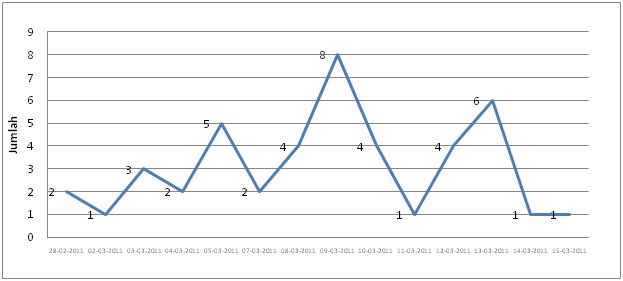 3
Peningkatan kejadian/kematian ≥ 2 kali dibandingkan dengan periode sebelumnya
KRITERIA PENETAPAN KLB
2013 minggu ke21 KLB? tidak
4
Jumlah penderita baru dalam satu bulan menunjukkan kenaikan ≥ 2 kali bila dibandingkan dengan angka rata-rata per bulan tahun sebelumnya
KRITERIA PENETAPAN KLB
2013 januari KLB? ya
Angka rata-rata per bulan selama satu tahun menunjukkan kenaikan ≥ 2 kali dibandingkan angka rata-rata per bulan dari tahun sebelumnya
5
KRITERIA PENETAPAN KLB
2013  ----- 20 kasus KLB ? bukan2012 =205/12=17
6
CFR suatu penyakit dalam suatu kurun waktu tertentu menunjukkan kenaikan 50% atau lebih dibanding CFR periode sebelumnya
KRITERIA PENETAPAN KLB
bukan
Proporsional Rate penderita baru dari suatu periode tertentu menunjukkan kenaikan ≥ 2 kali dibandingkan periode yang sama dan kurun waktu/tahun sebelumnya
7
KRITERIA PENETAPAN KLB
Tidak KLB
Beberapa penyakit khusus: Kholera, DHF/DSS:- daerah endemis   Setiap peningkatan kasus dari periode     sebelumnya - Terdapat satu/lebih penderita baru dimana       pada periode 4 minggu sebelumnya daerah    tersebut dinyatakan bebas dari penyakit    tersebut
8
KRITERIA PENETAPAN KLB
Klb (endemis)
Beberapa penyakit yang dialami 1 atau lebih penderita:Keracunan makananKeracunan pestisidatetanus NGizi burukDiptheri
9
KRITERIA PENETAPAN KLB
Contoh
Tetapkan apakah di desa  watulimo telah terjadi klb DBD ?
Terima kasih